美洲华语第三册
第七课(简体)
第一周
课前活动
游戏世界i-gameworld.com大家来找碴-图画篇 http://i-gameworld.com/games/gc415.php
yí 一
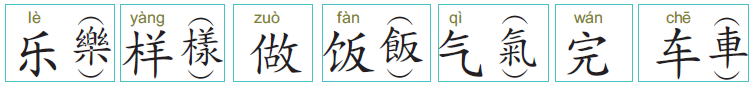 一样
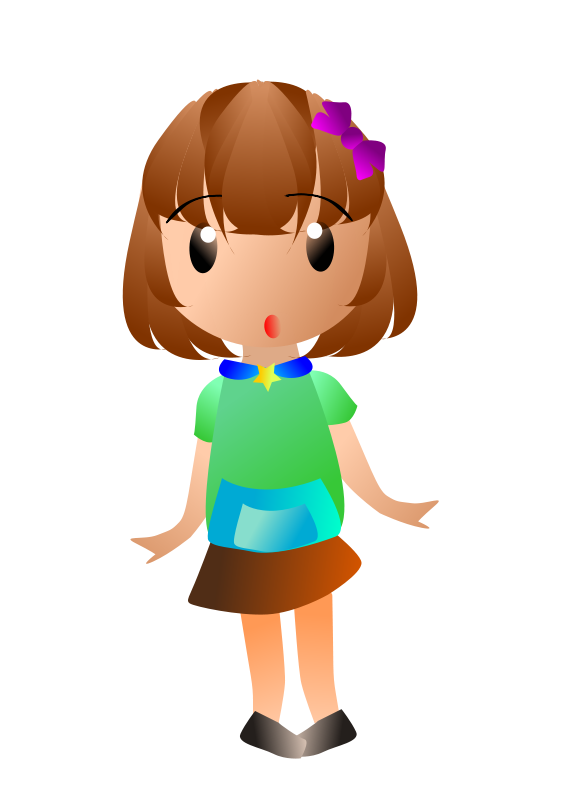 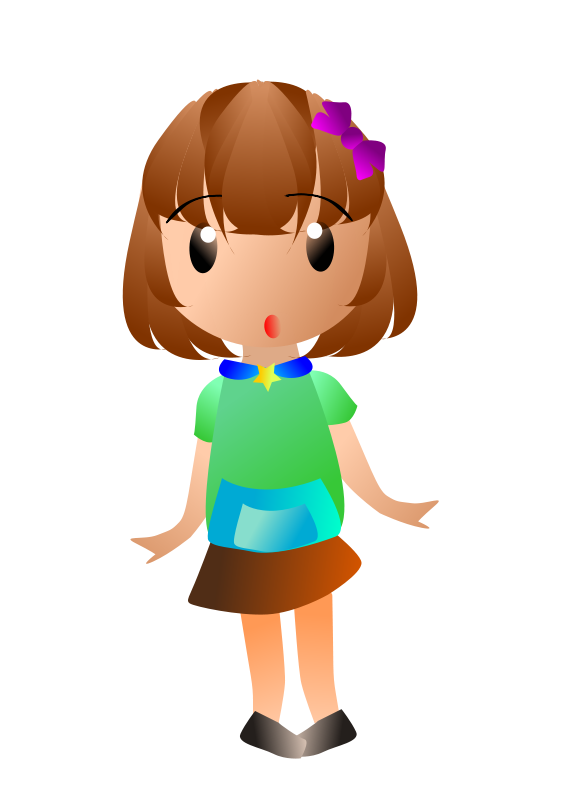 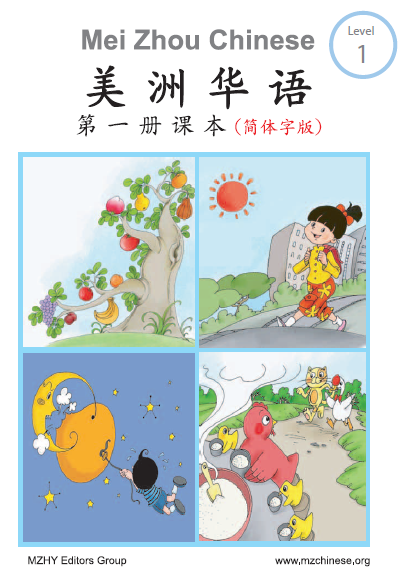 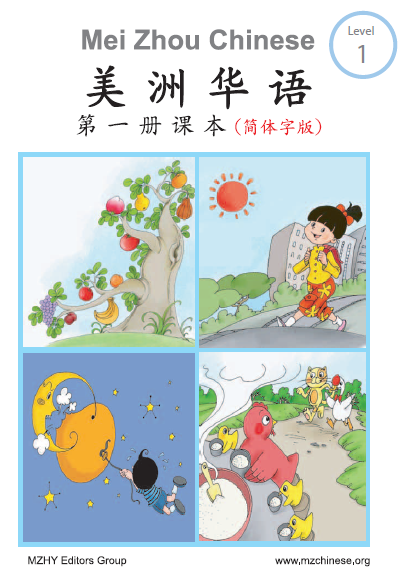 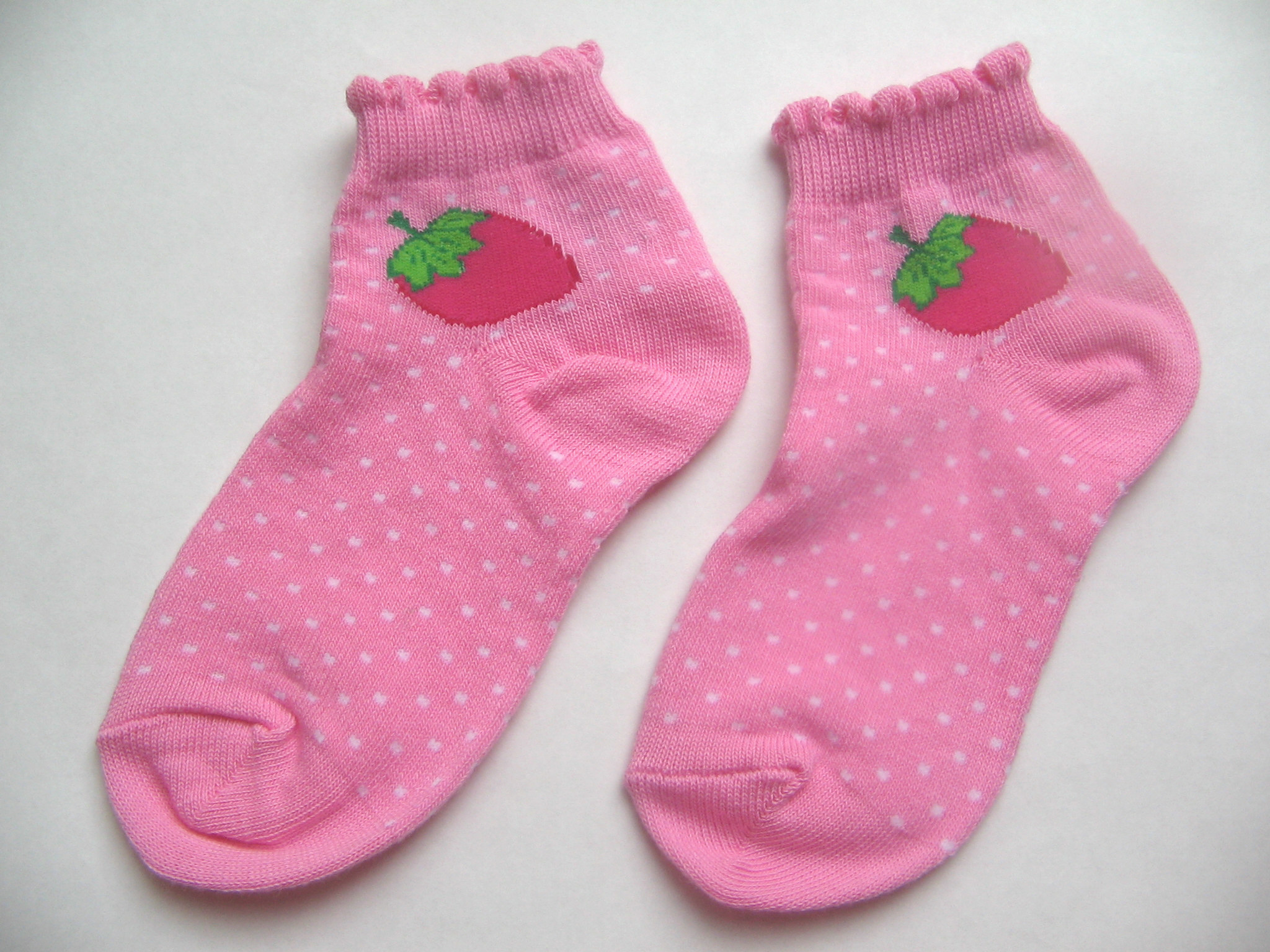 yí yàng
一样
?
yí yàng
一样
yí yàng
一样
不一样
鸟
乌
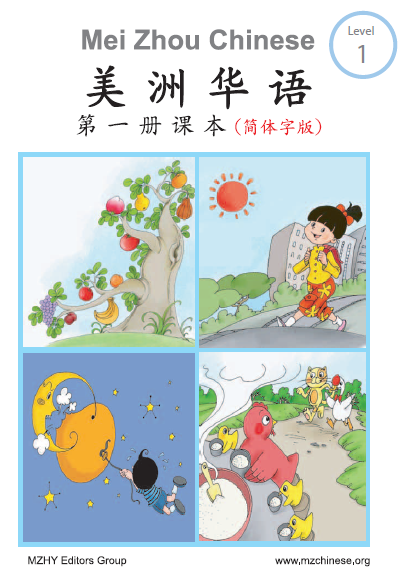 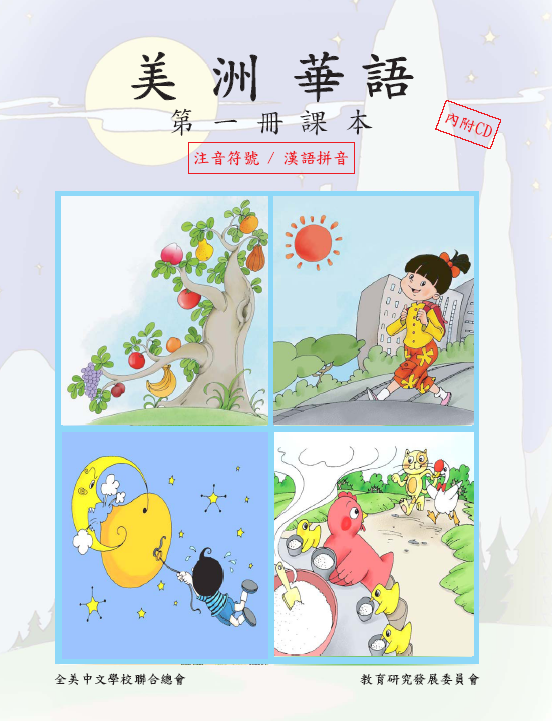 哪里不一样?
哪里不一样?
老师可找许多相似字让学生找一样及不一样的字(I spy)
建议老师先教课本故事
说故事－我要帮助爷爷请到美洲华语网站下载ppt或利用美洲华语创作天地 http://blog.huayuworld.org/meizhouworld
可先让学生只看图片，请学生用中文把故事说出来，利用大家的想像力，再看文字或听故事以强化对故事的了解。
课文：我跟谁一样(听一听)
推廌影片：贝贝的生活日记-贝贝去钓鱼（长度五分钟） http://www.youtube.com/watch?v=nTfzJ7OYT5s
推廌影片：天下的妈妈都是一样的-歌唱（长度三分钟） http://www.youtube.com/watch?v=cfgT_Zlo6l0
推廌影片：文建会绘本故事-芽芽搬家（长度四分钟） http://children.moc.gov.tw/garden/animation.php?id=200804A01
听一听
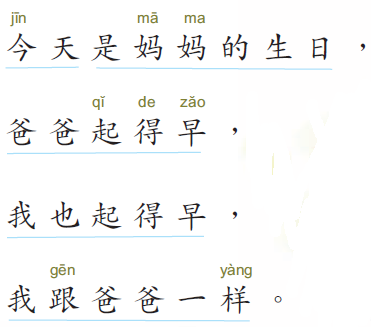 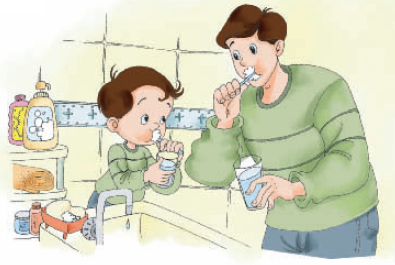 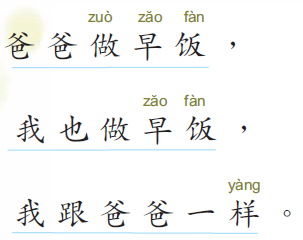 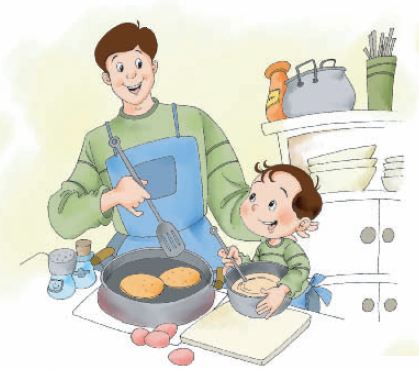 听一听
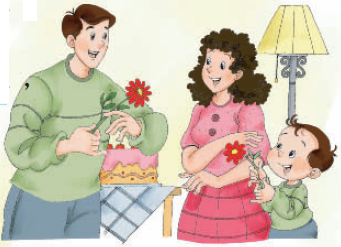 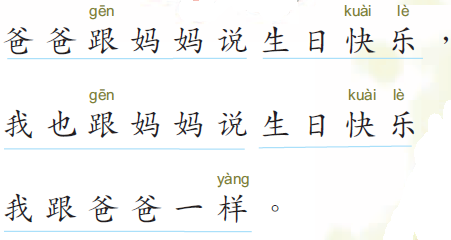 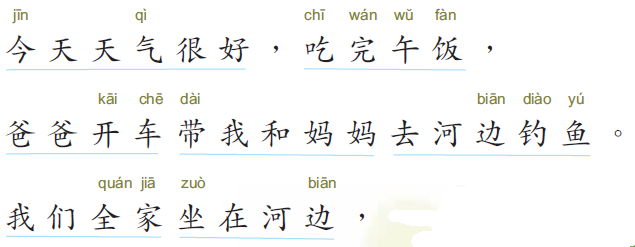 听一听
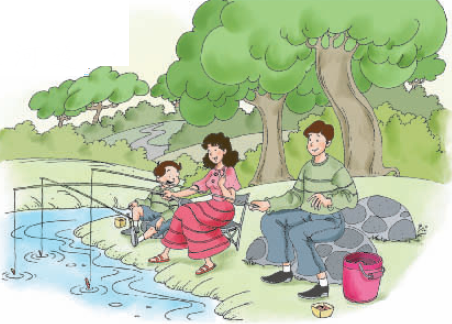 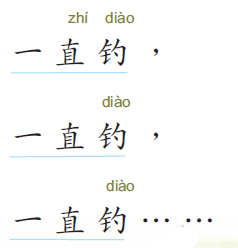 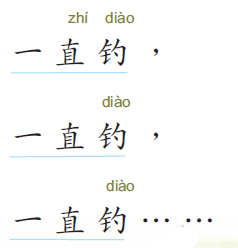 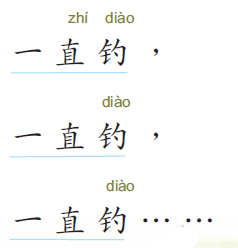 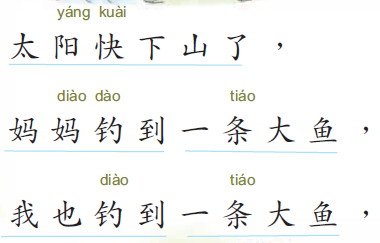 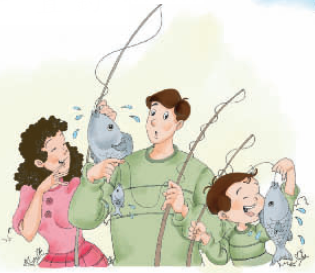 听一听
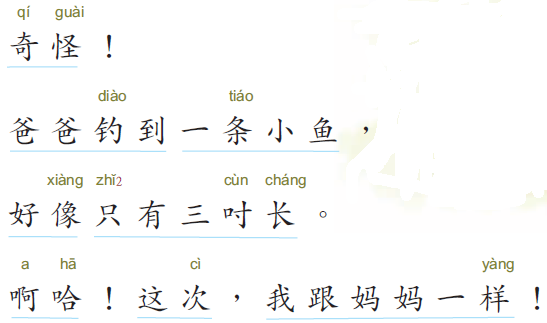 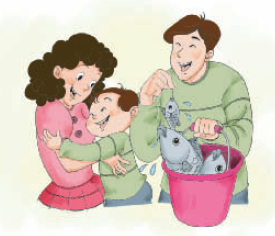 第一周生字
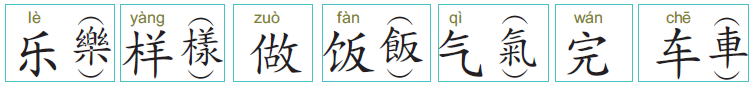 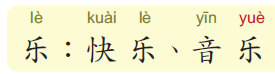 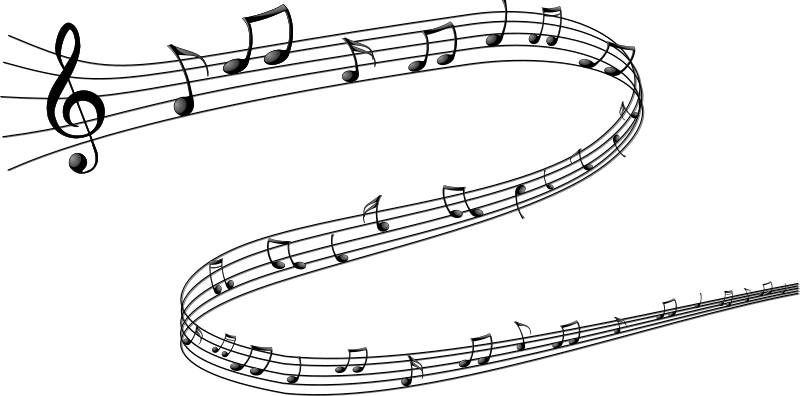 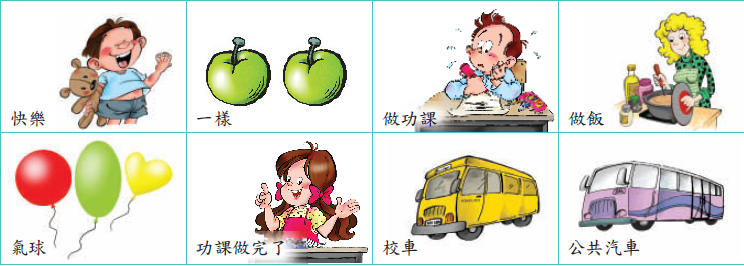 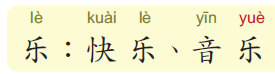 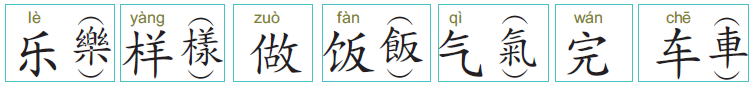 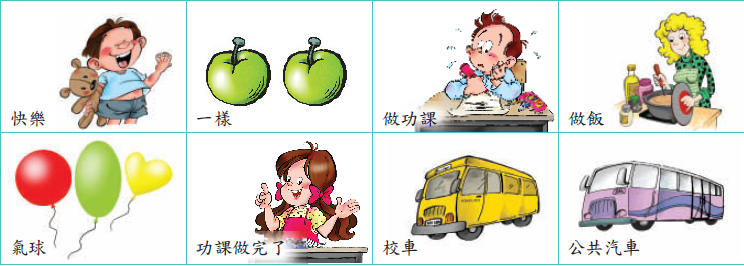 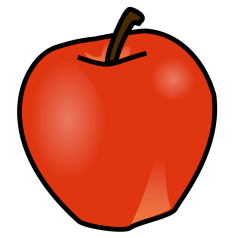 一样
不一样
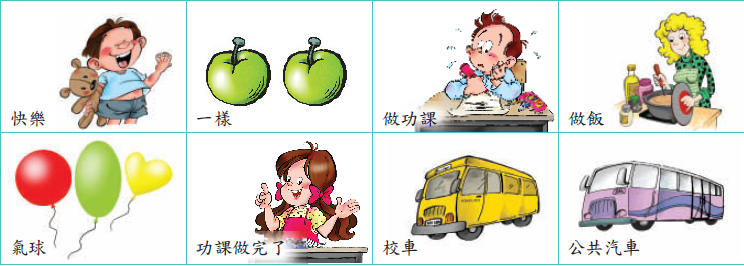 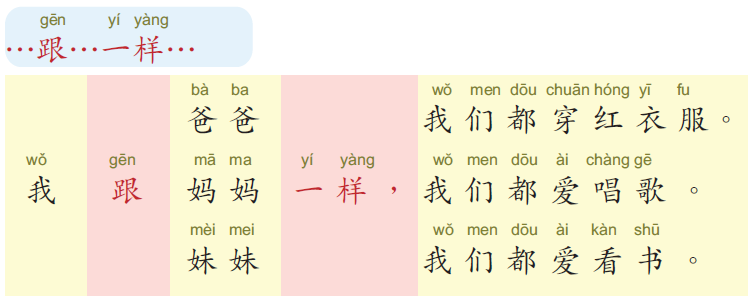 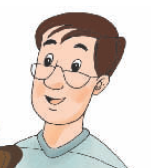 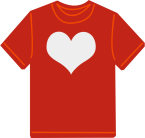 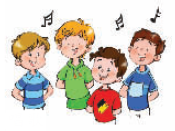 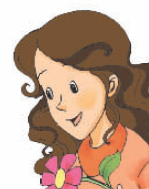 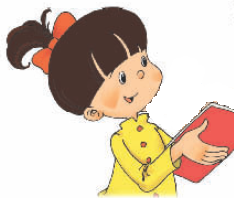 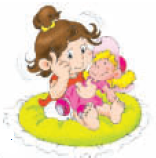 练习说：跟…一样
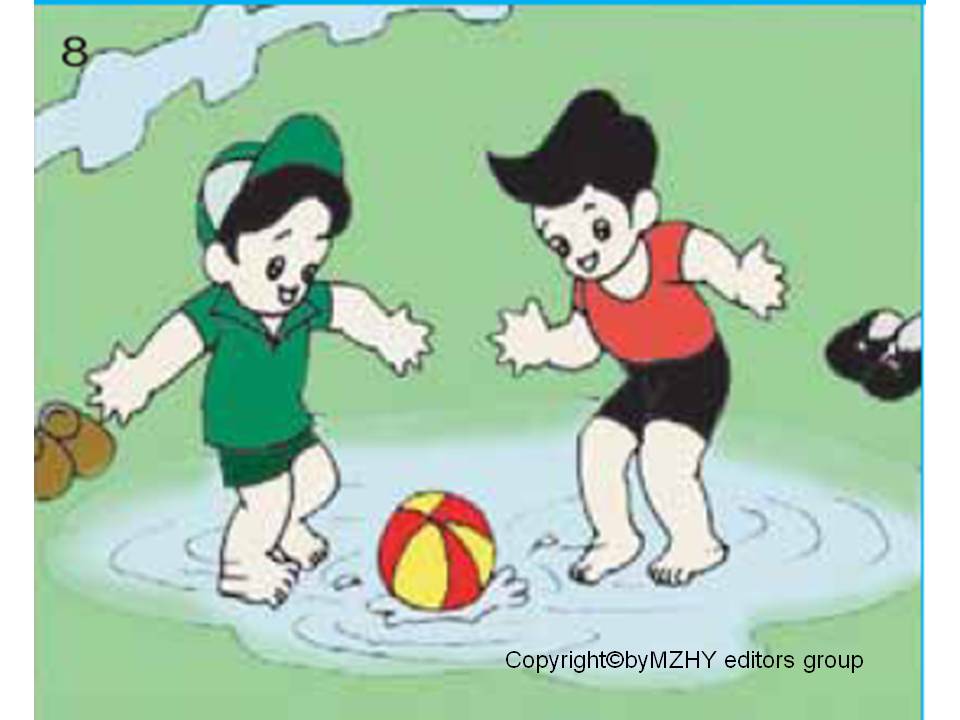 中中跟小小一样喜欢玩水。
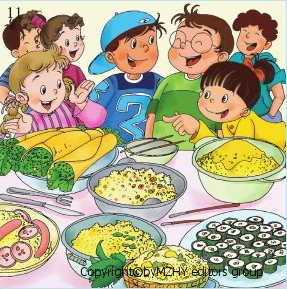 中中跟大家一样喜欢吃饭。
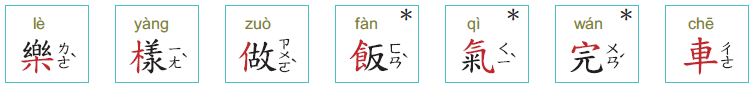 做完了
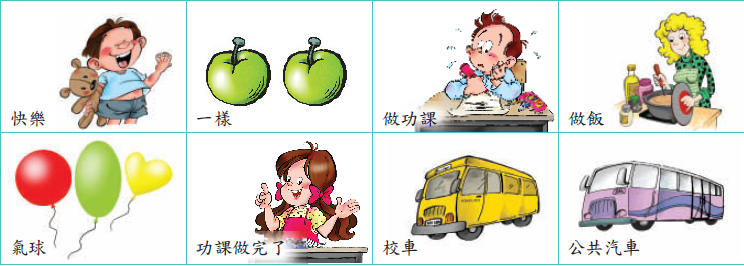 做功课
做事
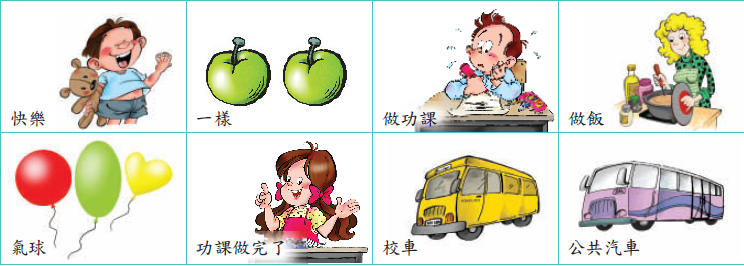 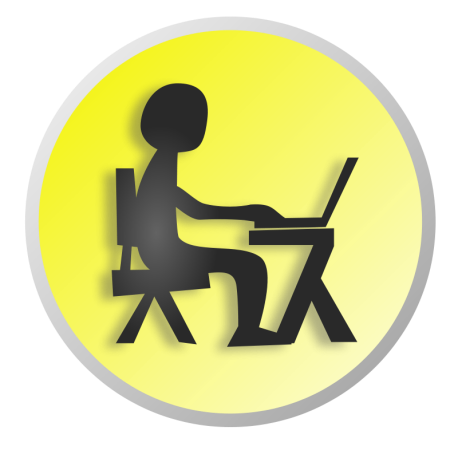 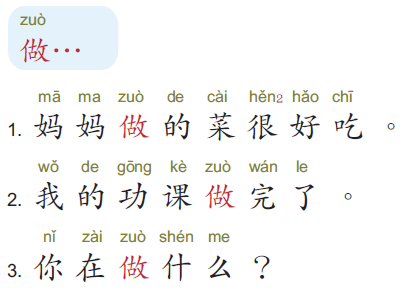 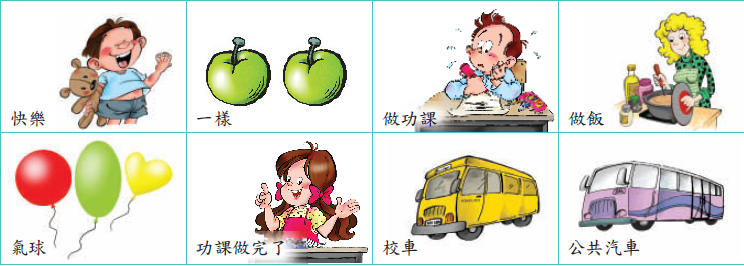 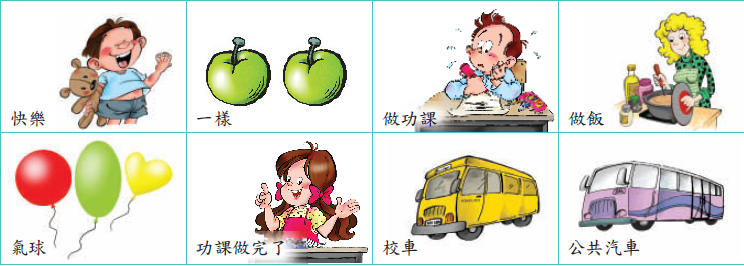 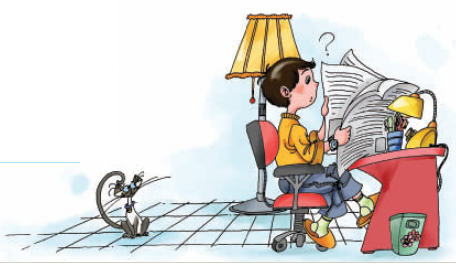 吳秀美 老師提供
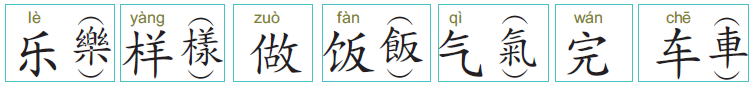 吃晚饭
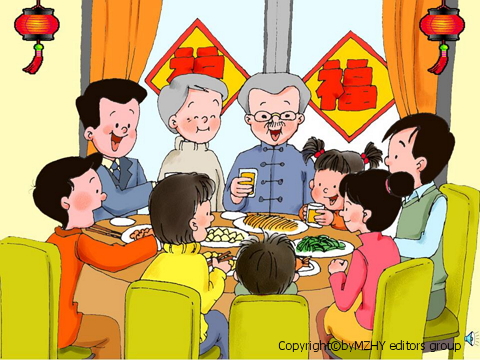 做饭
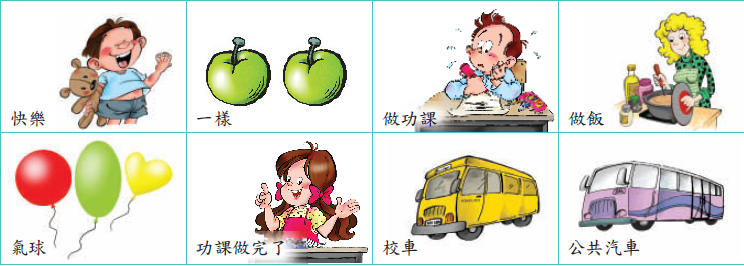 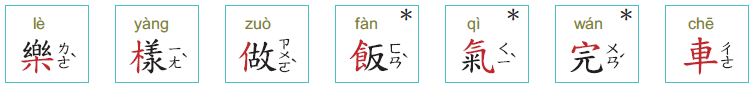 完成
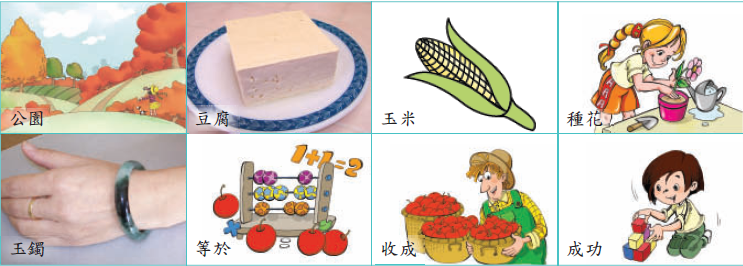 做完了
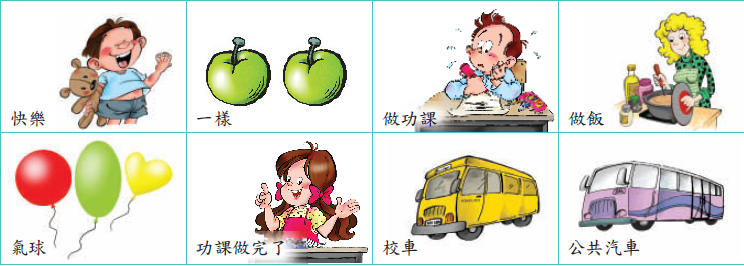 吳秀美 老師提供
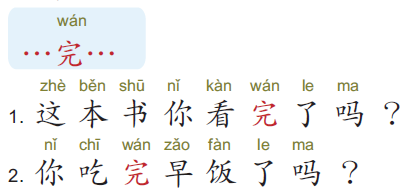 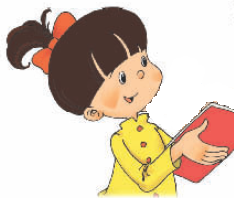 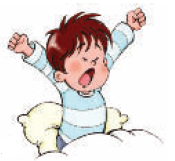 练习说：完
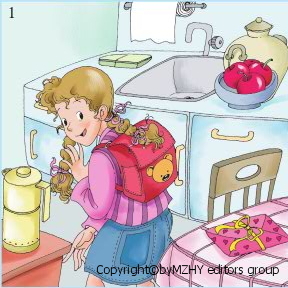 青青写完信，就去上学了。
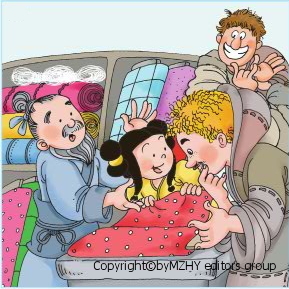 外国商人买完丝，就走了！
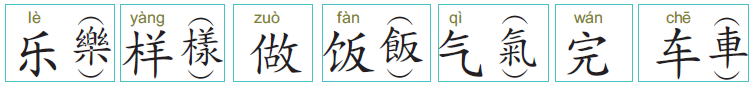 天气
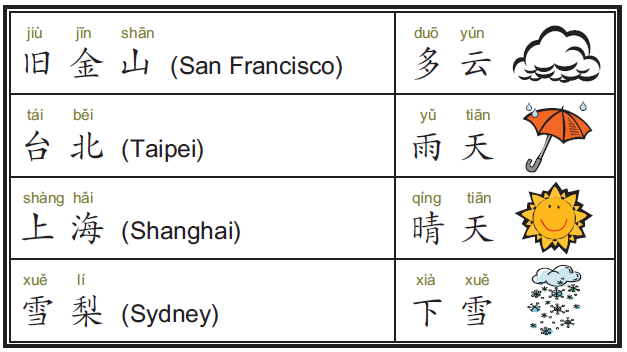 气球
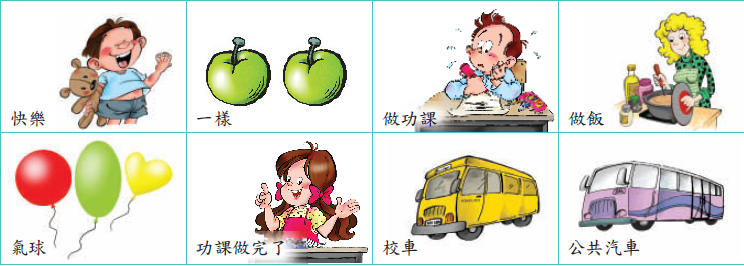 吳秀美 老師提供
公共汽车
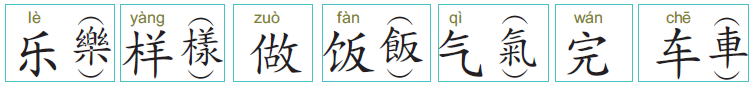 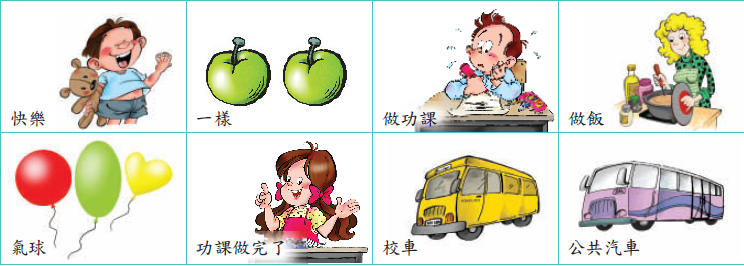 校车
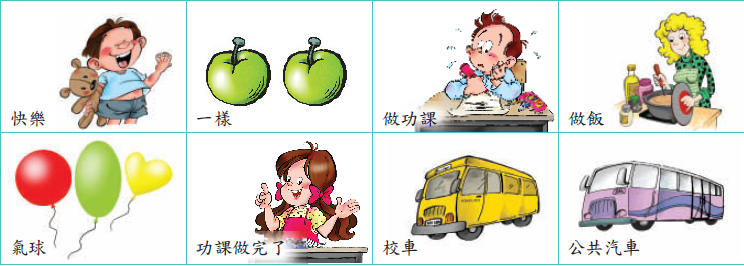 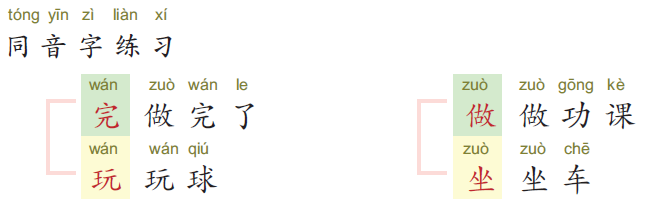 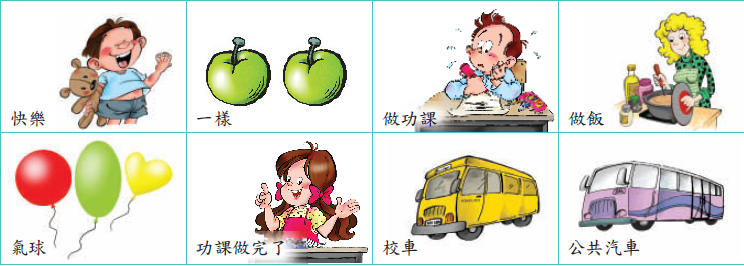 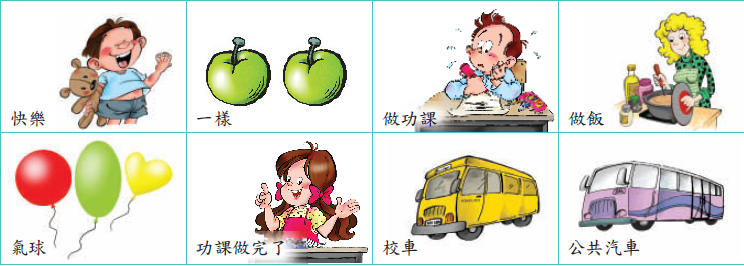 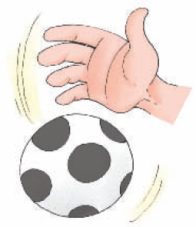 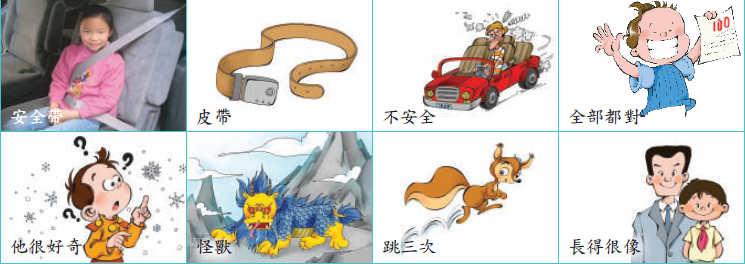 dài 带
带给你一个雪白的世界。
dài戴
戴上潜水面具。
第二周
课文：我跟谁一样(念一念)
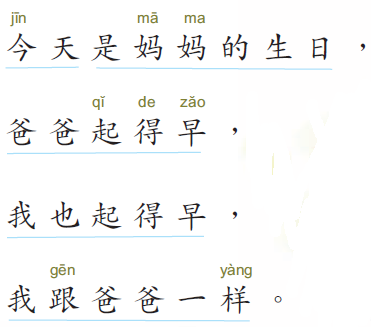 念一念
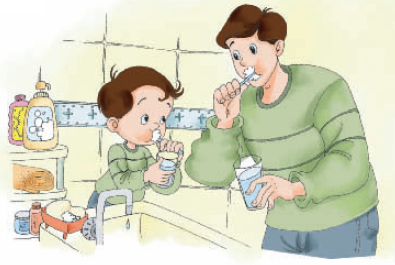 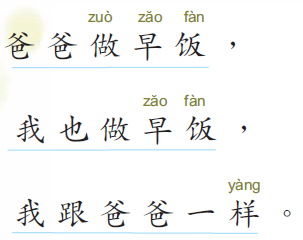 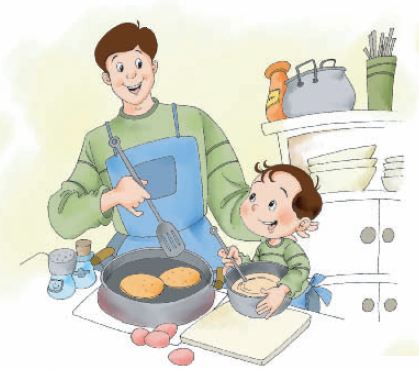 念一念
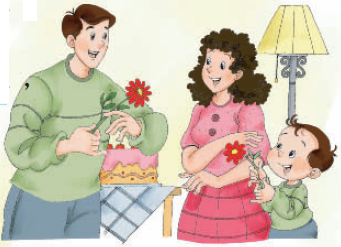 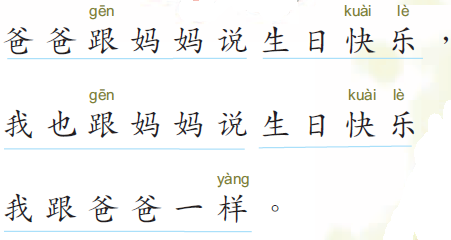 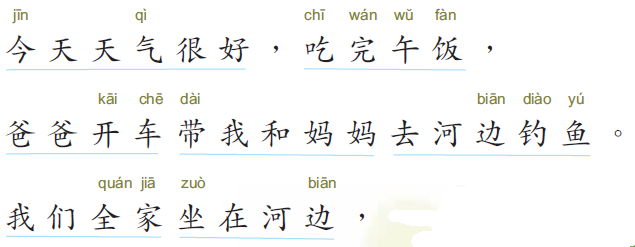 念一念
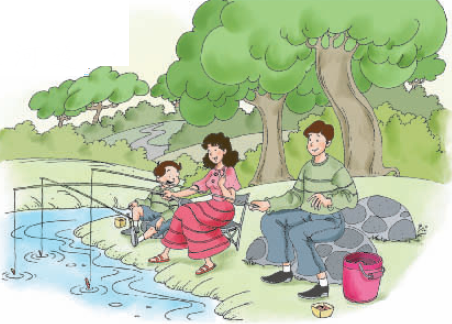 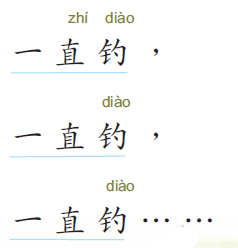 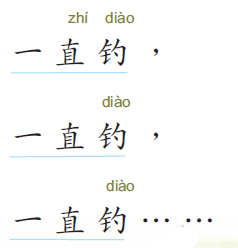 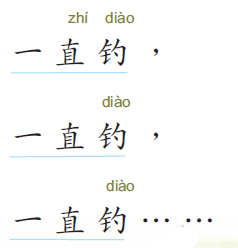 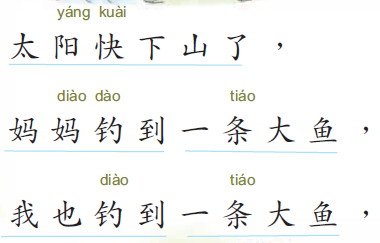 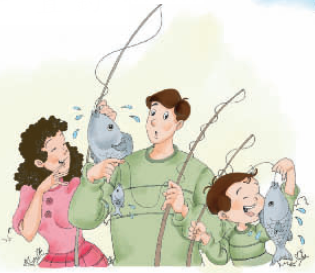 念一念
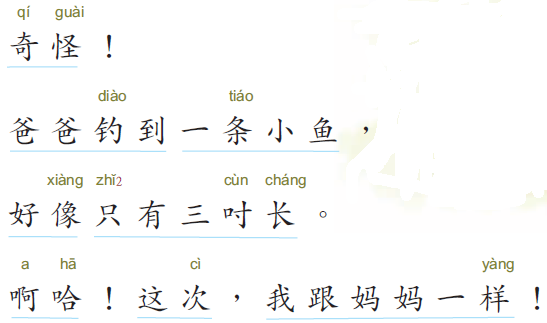 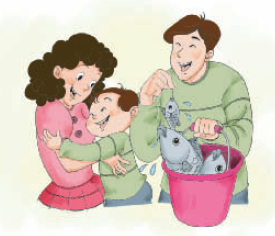 第二周生字
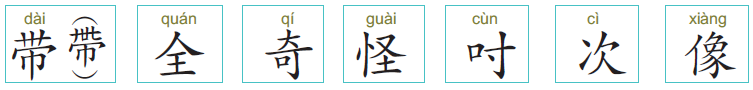 皮带
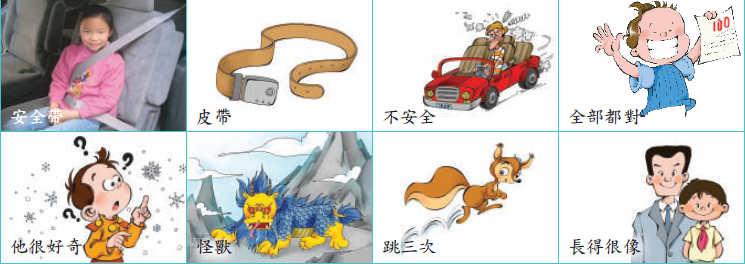 安全带
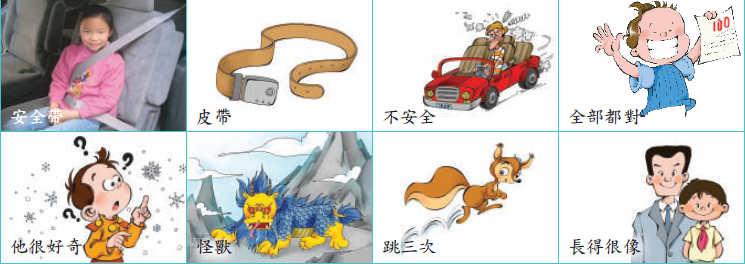 全家
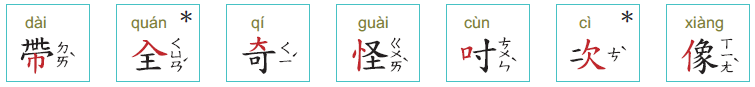 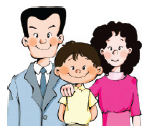 全部
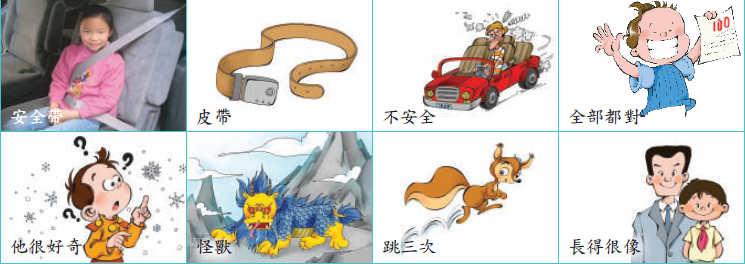 不安全
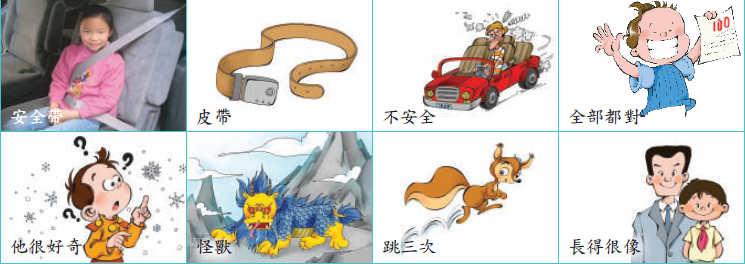 吳秀美 老師提供
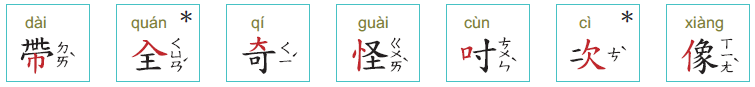 奇怪
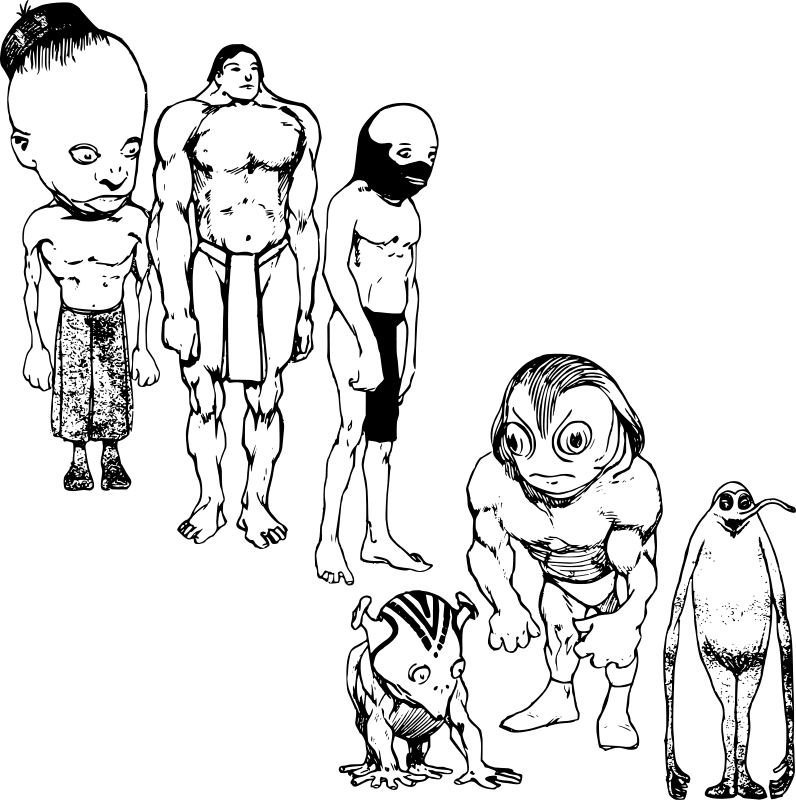 好奇
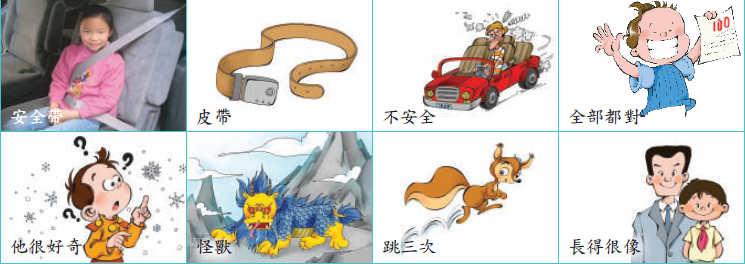 吳秀美 老師提供
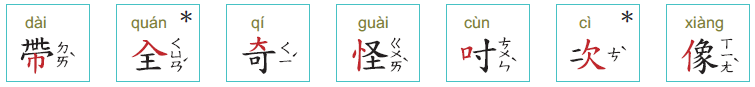 怪別人
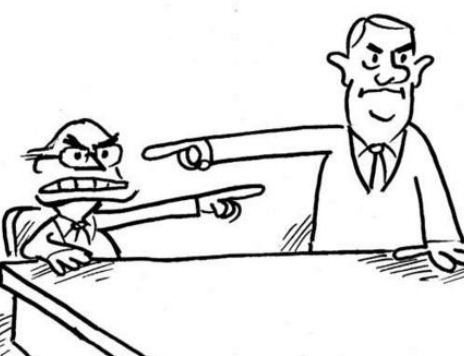 怪兽
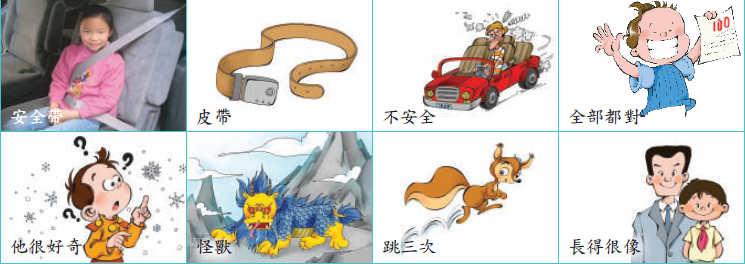 http://shyamtaneja.com/blaming-circumstances/
吳秀美 老師提供
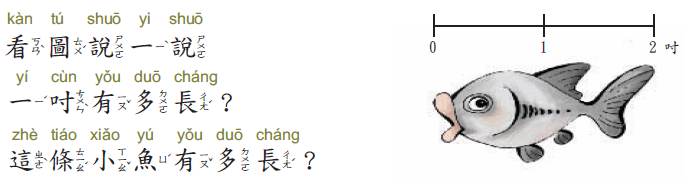 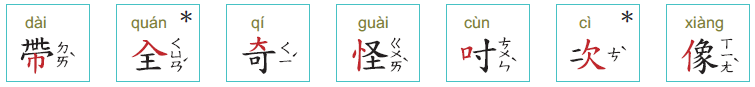 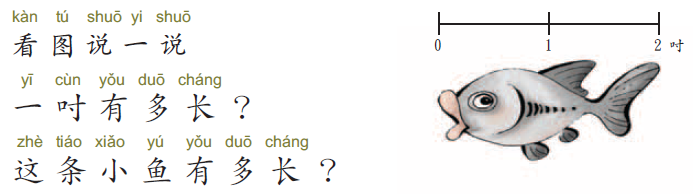 1吋=2.54公分
2吋约5公分
课堂活动：准备尺或是量好二吋的纸板，请学生找出课室内是二吋的物品
吳秀美 老師提供
上次
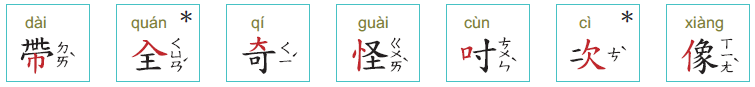 三次
这次
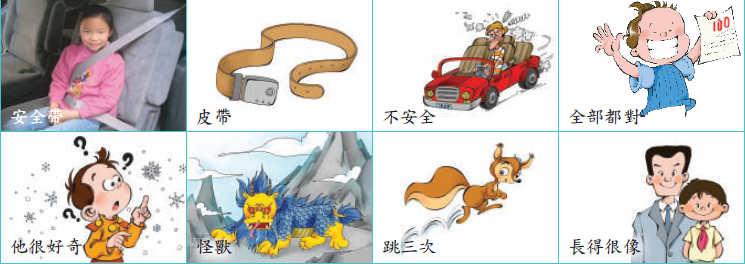 下次
吳秀美 老師提供
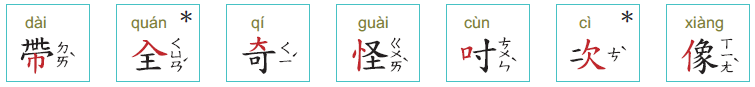 很像
好像是..
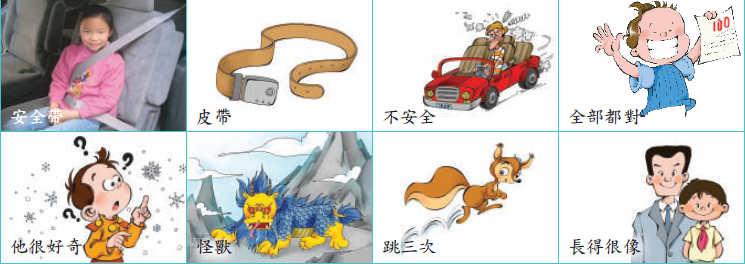 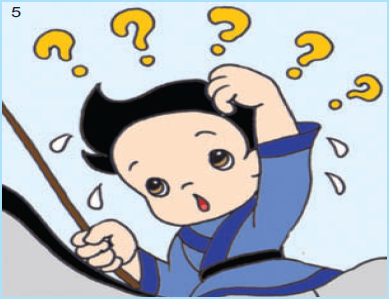 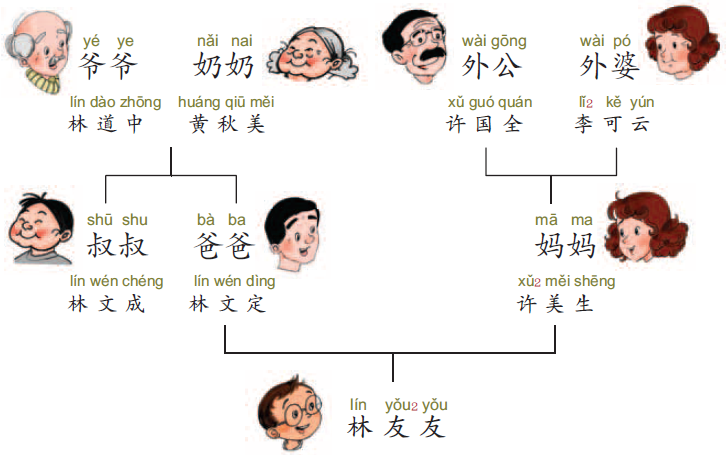 爸爸跟爷爷长得很像
妈妈跟外婆长得很像，跟外公也有点儿像。
叔叔跟奶奶长得非常像
我？
活动：请学生收集家人照片，并说谁他／她跟谁比较像。
听一听
吳秀美 老師提供
会话练习：像/很像/非常像/有点像/不像
活动：请学生收集家人照片，画出树状图并说谁他／她跟谁比较像。
推廌影片：文建会绘本故事-像不像没关系（长度四分钟） http://children.moc.gov.tw/garden/animation.php?id=200912A01
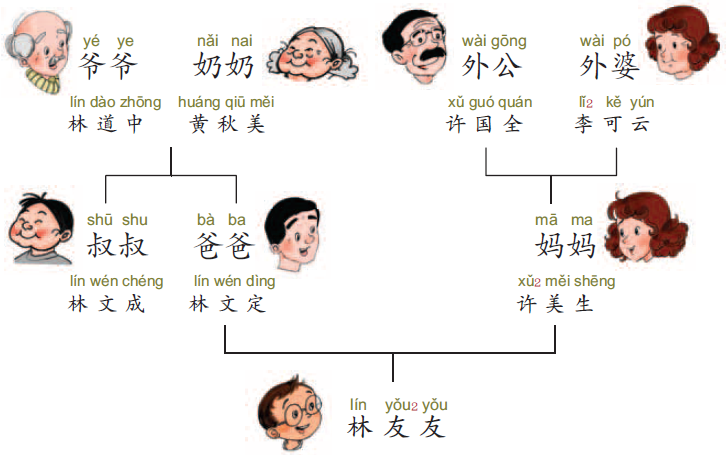 爸爸跟爷爷长得很像
妈妈跟外婆长得很像，跟外公也有点儿像。
叔叔跟奶奶长得非常像
我？
活动：请学生收集家人照片，并说谁他／她跟谁比较像。
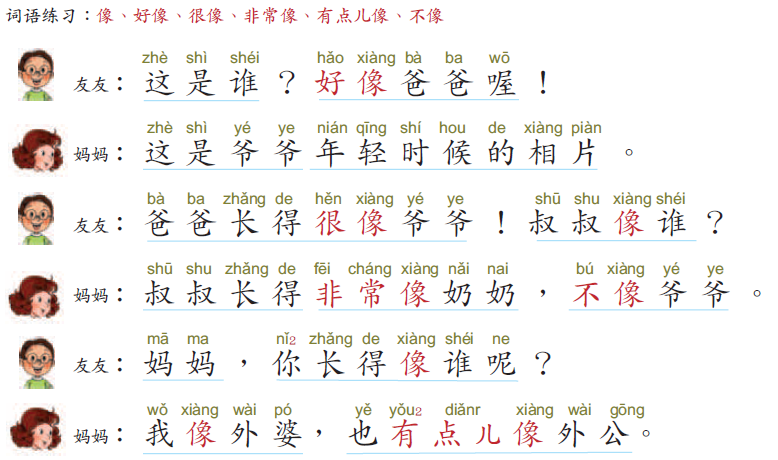 听一听
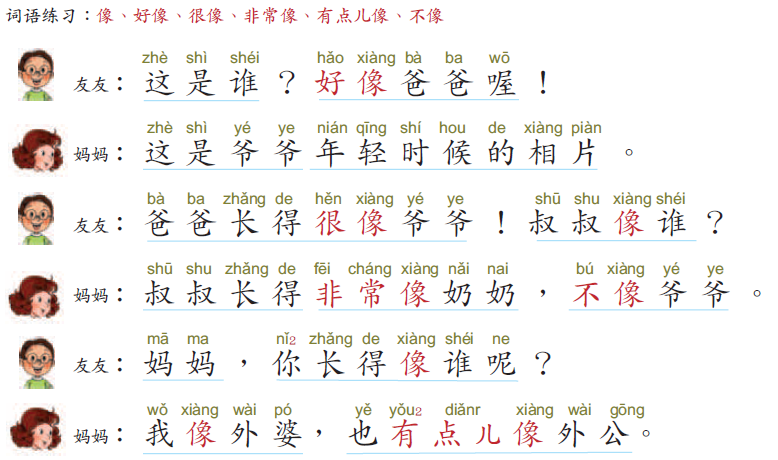 念一念